MSP SHOWCASE: Intel® MathSeptember 27, 2017
Mathematics Education Specialist:
 Dr. Robin S. Kalder, kalderr@ccsu.edu 
Central Connecticut State UniversityMathematician: 
Dr. Becky Hall, hallb@wcsu.edu 
Western Connecticut State University
Course Basics
For K-8 school teachers in K-8 mathematics content

 80 hour professional development course

 Emphasis on deepening the conceptual understanding of mathematics through exploration, inquiry activities, solution sharing, and homework

 90% mathematics content & 10% mathematics pedagogy
Course Themes
Mathematics is problem solving
 Arithmetic, geometry, & algebra are interconnected
 There are many ways to solve a problem
 Mathematics is not a spectator sport!
Intel Math is NOT…
Intel Math is…
remediation
make and take activities
only focused on the math a particular teacher teaches
deeply conceptual
for building the foundational knowledge of teachers
about the coherent whole of K-8 mathematics
In the beginning…
The Intel Foundation wanted to find a math content PD program that they could get behind
 Spent a full year doing research on existing PD programs, and was dissatisfied with what they found
 Vermont Math Initiative (3 yr master’s program) was impressive, but not scalable
 Intel contracted Dr. Ken Gross to “distill” his Phase 1 and “Greatest Hits” into an 80 hour PD program
From 2010 – 2017
 Implemented nationally across 17 states: AZ, CA, CT, FL, GA, IL, MA, MI, MS, NH, NJ, NM, OR, PA, UT, VA, WI
 272 cohorts
 ~7254 teachers
 reaching 1.7M students
Course Content
Unit 1: Problem Solving 
 Unit 2: Addition and Subtraction
 Unit 3: Multiplication
 Unit 4: Division
 Unit 5: Fractions
 Unit 6: Rational Numbers
 Unit 7: Linear Relations
 Unit 8: Functions
Course Pedagogy
Content Sessions
 Pedagogy Sessions
 Modeling by Instructors
 Reflecting on Pedagogical Moves
Summer 2017
Session 1: July 10 – July 21
Twenty nine K-8 teachers from 
Hamden, New Haven and Vernon 
Constance Leidy, Wesleyan University, 
Lindsay Keazer, CCSU 
Session 2: July 24 – August 4
Twenty eight K-8 teachers from 
Hamden, New Haven and Vernon  
Becky Hall WCSU, Robin Kalder, CCSU
Results from Session 2
Pretest Average              Posttest Average
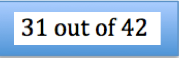 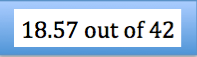 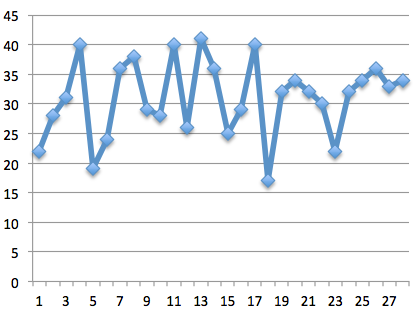 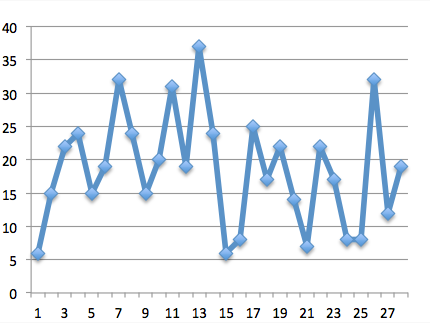 Results from Session 2
Rate the impact the Intel Math Summer Institute had on your understanding of math content and concepts by comparing your understanding before your involvement in the Institute with your current understanding.  (Scale 1 – 10) 

 Level of previous math content and concept understanding 	(5.86)		  	 
 Level of current math content and concept understanding 	(8.50)
Participant Comments
I understand why the math works for a lot of the content I already knew and was refreshed on math I hadn’t done in years
 I have been able to hone in on areas of relative weakness in my content 
 I felt pretty confident in my math content ability leading into this, but the institute pushed me to become confident beyond my grade level
Rate the impact the Intel Math Summer Institute had on your confidence in effectively teaching mathematics at a deeper level by comparing your confidence before your involvement in the Institute to your current confidence level. (Scale 1 – 10)

 Previous level of confidence 	(6.29) 	    	 
 Current level of confidence	(8.32)
Participants Comments
Understanding the conceptual meanings behind math concepts, thus increasing my confidence
 I was so unsure of myself.  I feel so much more confident.  I feel like I can get through some tough problems & it’s so rewarding
 I think I will be able to better explain to students why the math works and make deeper connections across content
Rate the potential impact the Intel Math Summer Institute may have on your math instruction by comparing instructional strategies and/or methods you used before your involvement in the Institute with the strategies and/or methods you may adopt as a result of your participation in the Institute. (Scale 1 – 10)

 Previous level of confidence 	(6.50) 	    	 
 Current level of confidence	(8.86)
Participants Comments
I have so many more ideas & strategies to give my students more of the how and why behind their math concepts
 I had such a mental block before I feel / I know I can do more 
 I was really lacking in explaining the why to my students.  I will certainly add more critical thinking to my math lessons & not just “teach a rule”
What has been the most beneficial aspect of this Institute for you as a professional educator?

 Opening my eyes to math connections between lower and upper grades
 To deepen the level of my math instruction – give my students more excitement for math & to think critically
 Networking with others, really understanding why we do certain things and connecting it all together
 Reworking problems outside of “comfort base” with colleagues and teachers outside of my discipline
Truly gaining an understanding of mathematical learning K-middle school
Write one statement that should be shared with future Intel Math Summer Institute participants.

 Being a student again helps you be a better teacher
 The how & why behind math procedure is so key to teaching the concepts
 Try your best, you most likely will have a math breakthrough in the end
 You will be a better teacher for taking Intel math
For information about a future Intel training please contact:
Robin S. Kalder 
Central Connecticut State University
kalderr@ccsu.edu
860-832-2842

 Any questions?